Figure 3. SNAT1 ir is prevalently neuronal. SNAT1/NeuN colocalization studies show that most SNAT1+ cells in ...
Cereb Cortex, Volume 14, Issue 5, May 2004, Pages 562–574, https://doi.org/10.1093/cercor/bhh018
The content of this slide may be subject to copyright: please see the slide notes for details.
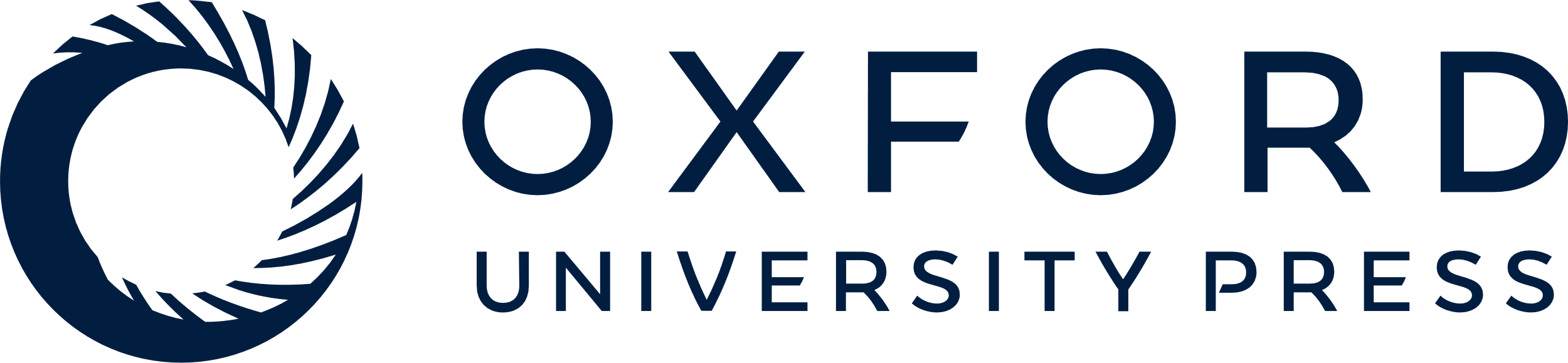 [Speaker Notes: Figure 3. SNAT1 ir is prevalently neuronal. SNAT1/NeuN colocalization studies show that most SNAT1+ cells in the cortical parenchyma are NeuN+ (A–C), but some (arrows in D and F) are NeuN–. Scale bar: 10 µm (A–F).


Unless provided in the caption above, the following copyright applies to the content of this slide:]